VICEROYS OF INDIA
Dr.AGHALYA.,M.A.,M.Ed.,M.PHIL.,Ph.D.,Head &  Asst.ProfessorDepartment of HistoryBon Secours College for WomenThanjavur
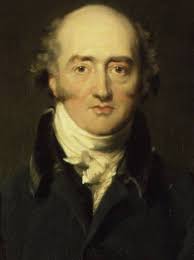 LORD CANNING1856-1862
He was the first viceroy of India
 He withdrew doctrine of lapse
 Indian council act was passed in 1861
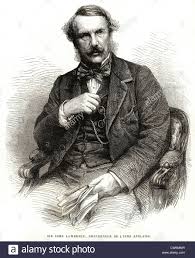 Lord lawrence1864-1862
High court was established at            calcutta,bombay, madras in 1865.  
 He created Indian Forest Department.
 He was know as the saviour of punjab.
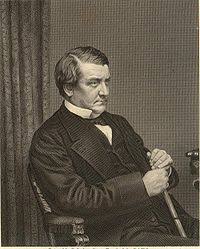 LORD MAYO1869-1872
First census of India was held during his time in 1871
 He organized statistical survey of India
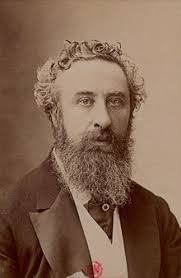 LORD LYTTON1876-1880
* Vernacular press act was passed in 1878
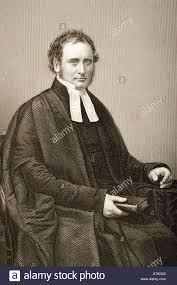 Lord Rippon1880-1884
First factory act was passed by him.
 Illbert bill in 1883 was passed by him.
 Passed local self government act in 1882.
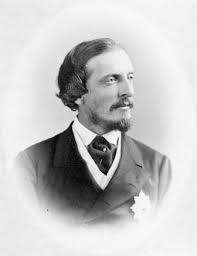 Lord dufferin1884-1888
* He formed the Indian national congress
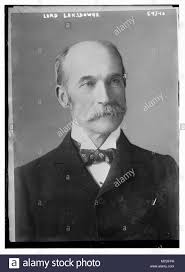 Lord lansdowne1888-1894
* Indian council act was passed in 1892
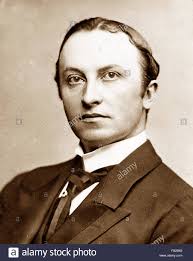 Lord curzon1899-1905
Partition of Bengal (1905) was done during his period.
 Passed the ancient monuments act 1904.
 He established archeological survey of India.
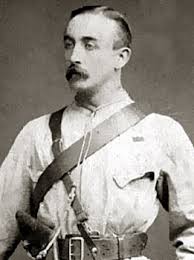 Lord minto1905-1910
Morley-minto reform was passed in 1909.
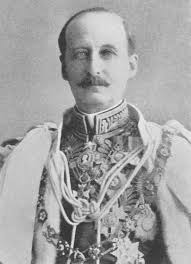 Lord hardinge1910-1916
Partition of Bengal was cancelled and capital shifted from Calcutta to Delhi in1911.
 Home rule moment was launched by Annie Beasant.
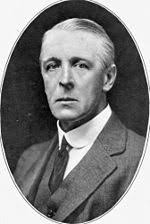 Lord chlemsford1916-1921
Jallianwala Bagh massacre 1919 took place during his time.
 Non- cooperation and khilafat movement took place.
 Women’s university was founded at poona in 1919.
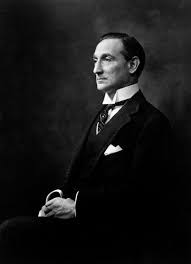 Lord Reading1921-1926
Formation of swaraj party.
  Ahmedabad session of ins held in 1921.
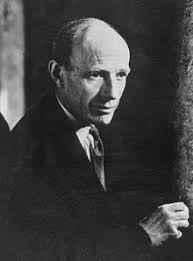 Lord irwin1926-1931
Gandhi Irwin pact was signed and first round table conference was held in 1931.
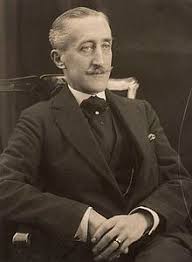 Lord willingdon1931-1936
Government of India act was passed in 1935.
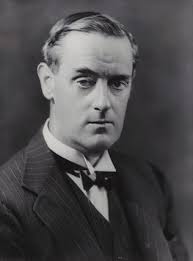 Lord linlithgow1936-1944
Quit India movement was started in 1942.
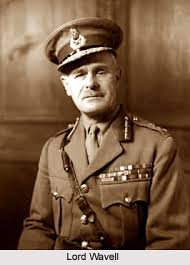 Lord wavell1944-1947
Cabinet mission plan was launched in 1946.
On december 09, 1946, first meeting of constituent assembly was held.
Lord MountbattenMar 1947-Aug 1947
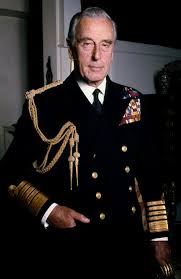 Last viceroy and first governor general of free India.
 Independent act was passed on july 4, 1947 by British parliament.
Thank you
HAPPY DAY